INFORMACJE DLA OŚRODKÓW POMOCY SPOŁECZNEJ 
DOTYCZĄCE PRZEPISÓW USTAWY O POMOCY  
OBYWATELOM UKRAINY 
W ZWIĄZKU Z KONFLIKTEM ZBROJNYM NA TERYTORIUM PAŃSTWA UKRAIŃSKIEGO
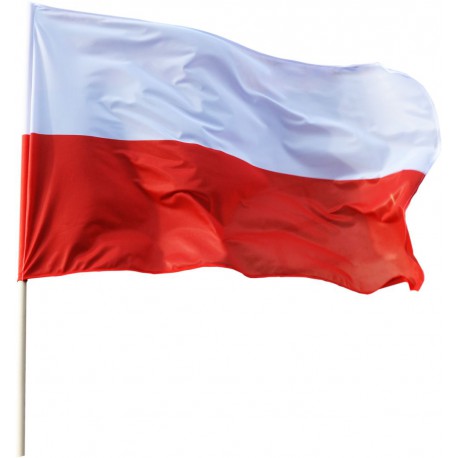 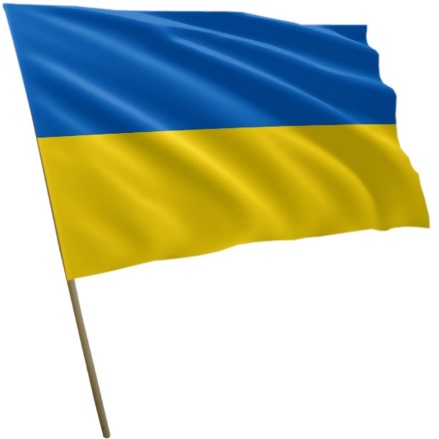 Na jakiej podstawie będzie ustalana legalność pobytu obywatela Ukrainy?
POMOC JEDNORAZOWA W WYSOKOŚCI 300 zł
W jakiej wysokości przysługuje pomoc?
W jaki sposób i gdzie należy złożyć wniosek o przyznanie pomocy?
Jak wygląda sposób finansowania realizacji zadań w zakresie wypłaty pomocy?
Czy ośrodek pomocy społecznej ma możliwość zweryfikowania czy dany obywatel Ukrainy nie złożył wniosku o wypłatę pomocy w innym ośrodku pomocy społecznej?
ŚWIADCZENIA Z POMOCY SPOŁECZNEJ
Jakie świadczenia pomocy społecznej mogą być przyznane obywatelom Ukrainy?
W jakim trybie i na jakich zasadach przyznaje się pomoc?
ŚWIADCZENIA Z POMOCY SPOŁECZNEJ DLA OBYWATELI UKRAINY, KTÓRYCH CZŁONKOWIE RODZINY POWRÓCILI NA TERYTORIUM UKRAINY W ZWIĄZKU Z TRWAJĄCYMI DZIAŁANIAMI WOJENNYMI
Komu przysługuje pomoc?
Na jakie świadczenia może liczyć obywatel Ukrainy?
BEZPŁATNA POMOC PSYCHOLOGICZNA
Na podstawie jakich przepisów przyznaje się pomoc psychologiczną?
Komu może być przyznana pomoc psychologiczna?
Uprawniony do pomocy jest obywatel Ukrainy, który wjechał legalnie na terytorium Rzeczypospolitej Polskiej bezpośrednio z terytorium Ukrainy w okresie od dnia 24 lutego 2022 r. do dnia określonego w rozporządzeniu Rady Ministrów i deklaruje zamiar pozostania na terytorium Rzeczypospolitej Polskiej – jego pobyt uznaje się za legalny w okresie 18 miesięcy licząc od dnia 24 lutego 2022 r.
Kto przyznaje pomoc psychologiczną?
Pomoc żywnościowa w ramach Programu Operacyjnego Pomoc Żywnościowa 2014–2020 (PO PŻ)
W jaki sposób i gdzie należy złożyć wniosek o przyznanie pomocy?